Drug-facilitated sexual assault
West Virginia Foundation for Rape Information and Services
www.fris.org
[Speaker Notes: This powerpoint is intended to assist in providing training and/or awareness programs on the issue of drug-facilitated sexual assault.  Initially developed to train first responders, particularly law enforcement on college campuses, it can be adapted for other audiences.  The most updated version of this material can be found at www.fris.org.

The presenter should consider what slides are pertinent to the intended audience.  Since perpetrators may potentially be in an audience, do not unnecessarily share information that would assist them in committing a drug- facilitated sexual assault.  For example, detailing the drugs and drug reactions associated with drug facilitated sexual assault would be necessary for training campus security but not in providing an awareness program to a fraternity.

In working to keep the audience engaged, consider supplementing this powerpoint with additional materials.  Local rape crisis centers have additional resource materials (e.g., Drug-Facilitated Sexual Assault – Are You or Someone You Know in Danger? ; Drugs Used To Facilitate Rape by Trinka Porrata (High School Audience) and DFSA – Tough Cases – The Drugs & Overcoming The Challenges-Trinka Porrata -2010) and can help co-present on this topic.   Additionally, you-tube clips are often available and appropriate to demonstrate how easily drugs can be slipped into an unattended drink.   Please visit www.youtube.com and enter “drug facilitated sexual assault” or related search terms into the search bar.  Since some still use the term “date rape” using these search terms may also be productive.  Please review the videos thoroughly before including them in your presentation and remember to cite the source, even if the only available information is the web address.  Two such videos are included at the end of this presentation and can be inserted where desired.]
Objectives
Overview
Commonly used substances:
Alcohol
GHB
GLB
Benzodiazepines/Rohypnol
Ketamine
Ecstasy
Responding to assaults
Prevention tips
[Speaker Notes: This module will address the following aspects of drug-facilitated sexual assaults (DFSAs):
Overview of the problem of DFSA 
Review of substances commonly used to commit DFSAs
Responding to DFSAs
Ways to prevent DFSA


Note:  If you are using this powerpoint to train law enforcement officers, it is suggested that you contact the WVSP Forensic Laboratory Crime Lab at 304 746-2100 to confirm that any toxicology evidence you are submitting for analysis is still to be sent directly to the WVSP Forensic Laboratory.]
Note on Pronoun Use
The majority of victims are female and the majority of offenders are male
For conversational purposes, victims will be referred to as female and offenders as male
 This does not imply that males are not victims or that females are not offenders
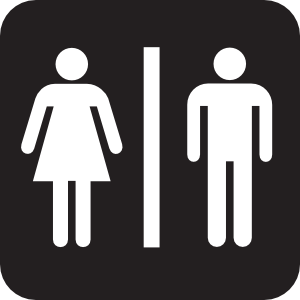 [Speaker Notes: Research shows that gender is often a factor in crimes of sexual violence: offenders are most commonly men and victims are most commonly women.  However, there are victims who are men and offenders who are women.  We recognize this and support all victims of sexual  offenses. Discussions, policy, and understanding about sexual violence should reflect the  variability that can exist in these crimes and to support all victims, regardless of their gender.  For ease of communication, female pronouns are commonly used when referring to victims and male pronouns when referring to offenders.  Again, this does not indicate an exclusive concern for female victims of sexual violence.]
Part One
An Overview of Drug-Facilitated Sexual Assault
[Speaker Notes: This section will address the basic issues and trends related to drug-facilitated sexual assaults.]
Drug-Facilitated Sexual Assault
“Date rape”  vs.  “acquaintance rape”  
Not all drug-facilitated sexual assaults occur in dating contexts
Sexual assaults in which the offender:
Intentionally administers drugs to a victim to facilitate a sexual assault, or 
Takes advantage of a victim’s intoxicated state to force sex
[Speaker Notes: The term “date rape” is misleading because it implies that there is a relationship between the victim and the offender.  By using the term “acquaintance rape”  in place of “date rape,” we are making that distinction.  The vast majority of sexual assault offenders are known to their victims, but they are not necessarily in a dating relationship.  It really should not have to be stated that agreeing to go out on a date with someone does not provide consent to sex.

Also, not all sexual assaults involve the use of alcohol/drugs and not all drug-facilitated sexual assaults (DFSAs) occur in “dating” contexts.  It is more appropriate to call these crimes “drug-facilitated sexual assaults.”  

Drug-facilitated sexual assault occurs when an offender either: 1) intentionally administers drugs or alcohol to a potential victim to facilitate an assault or 2) takes advantage of the victim’s intoxicated state to force sexual contact.]
Drug-Facilitated Sexual Assault Is Illegal!
Possession alone is punishable by up to 3 years
Intentionally drugging with intent to commit a crime is punishable by up to 20 years
An incapacitated person is unable to give consent
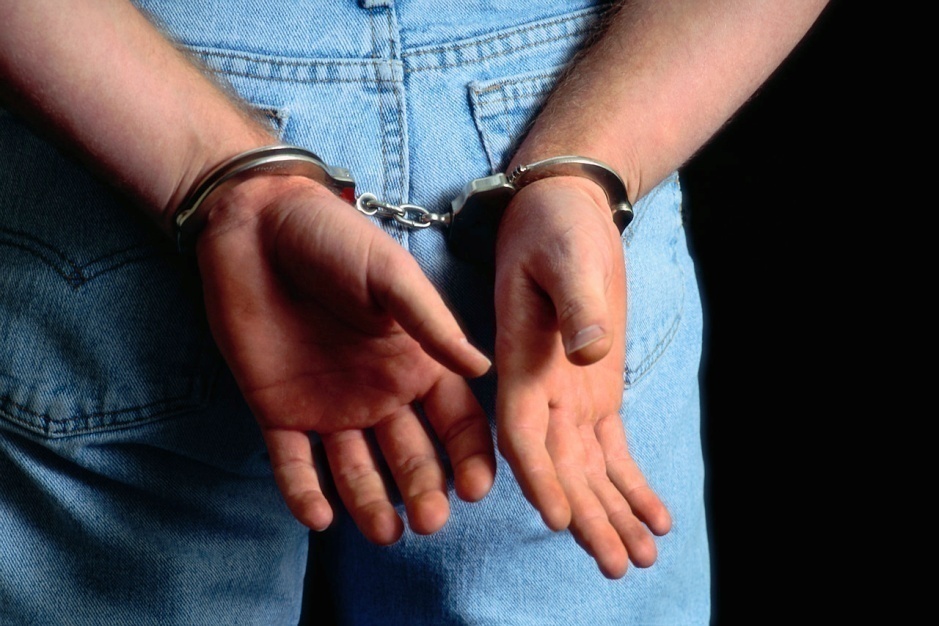 [Speaker Notes: DFSA is illegal and a variety of statutes and crimes may be violated.  Simple possession of most of the drugs used to facilitate sexual assault is punishable by up to 3 years in prison.  Giving someone a controlled substance without their knowledge with the intention of committing a violent crime like rape is punishable by up to 20 years under the Federal Drug-Induced Rape Prevention and Punishment Act of 1996.  Not all drug-facilitated sexual assaults involve intentional drugging or illegal substances.  For example, situations where the victim voluntarily or involuntarily consumes alcohol can still have the end result of rendering the person incapacitated.  An incapacitated person is unable to consent to sexual activity.  Taking advantage of a person’s intoxication to force sexual activity is a form of rape and is illegal, even without intentional drugging or the presence of illegal drugs.]
WV§61-8B-5. Sexual assault in the third degree
In WV, 3rd degree sexual assault occurs when:

“The person engages in sexual intercourse or sexual intrusion with another person who is mentally defective or mentally incapacitated”
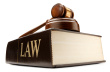 [Speaker Notes: In West Virginia, sexual crimes against those whose capacity to consent is diminished are considered “Sexual Assault in the 3rd Degree.”  This is a felony.  Convicted offenders can be imprisoned for not less than one year or more than five years and can be fined up to $10,000.  Sexual assault in the 3rd degree also covers sexual activity with minors (commonly known as statutory rape) but are not included in this summary.]
WV§61-8B-1. Definition of Terms
"Mentally defective" means that a person suffers from a mental disease or defect which renders that person incapable of appraising the nature of his or her conduct.
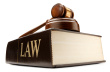 [Speaker Notes: WV Code clearly defines what is meant by “mentally defective” and “mentally incapacitated.”  “Mentally defective” means that a person suffers from a mental disease or defect which makes them incapable of appraising their conduct.  This means that a person with a mental illness or intellectual disability may have their decision-making and/or reasoning abilities compromised.  

Note that, while language referring to people with disabilities has changed significantly in society at large, such terms do not change as quickly in the legal terminology.  Always reference the state’s definition of terms found within the State Code for current legal definitions and terminology.]
WV§61-8B-1. Definition of Terms
“Mentally incapacitated” means that a person is rendered temporarily incapable of appraising or controlling his or her conduct as a result of the influence of a controlled or intoxicating substance administered to that person without his or her consent or as a result of any other act committed upon that person without his or her consent.
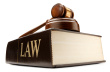 [Speaker Notes: What could cause someone to be temporarily ‘mentally incapacitated?’

“Mentally incapacitated” means that the person’s judgment is temporarily hindered because of intoxicating substances or physical acts (such as trauma to the head). Sexual assaults committed against those who are intoxicated are included in West Virginia’s sex offense laws as are assaults against people with disabilities and sexual acts with minors (remember that those sections of the law are not shown on these slides for brevity).  That is because these crimes occur against victims with “diminished capacity.” These victims cannot fully and freely consent to  sexual activity.]
Diminished Capacity
Exists when an individual does not have the capacity to consent
Examples:  drugged, passed out, unconscious, mentally incapacitated, etc. 

Under no circumstance could someone
 in such a state consent to sexual activity





From: “Drug Facilitated Sexual Assault” by Rape, Abuse & Incest  National Network (RAINN)
[Speaker Notes: Diminished capacity is a legal condition in which a person is unable to give consent.  This can be the result of drugs, alcohol, or mental capacity.  This is important to emphasize because activities that the victim consents to, such as consuming alcohol, may precede the drug-facilitated sexual assault.  This does not mean that the victim is culpable in her assault.  The offender took advantage of the diminished capacity of the victim.  

Examples of diminished capacity include:
-when they don’t have the intellectual capacity to consent
-when someone is asleep, drugged, unconscious

When someone’s capacity is diminished or compromised, they are unable to give ‘informed consent’ to sex.]
Diminished Capacity
Victims of sexual assault  in these situations may blame themselves because they drank, used drugs, and may have limited memory of what happened to them.
It is not the victim’s fault!

The offender is the one who took 
advantage of her diminished capacity.


From: “Drug Facilitated Sexual Assault” by Rape, Abuse & Incest National Network (RAINN)
[Speaker Notes: If someone has voluntarily consumed drugs or alcohol and, upon regaining consciousness, realizes sexual intercourse has occurred, they often blame themselves.   It is important for us to recognize and to convey to them that, in West Virginia, you cannot consent to sex if you are incapacitated.  Taking advantage of someone in an incapacitated conditions is a very common (and planned) tactic used by offenders.    

Simply because a victim of a drug-facilitated sexual assault may experience memory loss does not imply that she will experience an easier recovery than other rape victims.  In fact, her recovery process may be especially difficult because she may never know exactly what the offender(s) did to her.  This fact leaves the victim with a sense of helplessness.  Because she cannot remember what happened, the victim may feel that no one will believe her and that she will be unable to testify in court. 

In addition, if the victim voluntarily took drugs/alcohol, she may feel guilt and responsibility for the assault.  All of these facts intensify the symptoms that are associated with rape trauma syndrome and should not be overlooked when caring for the victim.]
Prevalence of Drug-Facilitated Sexual Assault
Difficult to Statistically Document
Because Many Don’t Report
Shame and possible fear of being blamed for what happened
Concern about  criminal charges for underage drinking or illegal drug use
Drugs metabolize quickly; hard to detect
[Speaker Notes: The prevalence of DFSA is difficult to statistically document; many victims don’t come forward.  Some fear being blamed for their assault or facing charges for underage drinking or illegal drug use.  Also, drugs metabolize quickly and clinical detection is difficult after an assault.]
Rates of Drug-Facilitated Sexual Assault
Studies show rates of drug-facilitated sexual assaults are rising!
Drug-Facilitated Sexual Assault Fast Facts. U.S. Department of Justice.  Available at: http://www.justice.gov/ndic/pubs8/8872/index.htm
[Speaker Notes: Despite hesitance to report such crimes, data from local law enforcement and other sources show rates of drug-facilitated sexual assaults are on the rise!]
Part Two
Drugs Commonly Used 
to Facilitate Sexual Assaults
[Speaker Notes: This section will address substances commonly used to facilitate sexual assaults, including their physical characteristics (like taste and appearance), their effects on perceptions and cognition, and common street-names.

A useful handout for this section is the “Drug Symptom Matrix” available at http://www.massdre.org/forms/Drug%20Matrix.pdf.  This resource is used by Drug Recognition Expert (DRE) programs to determine what drug a person may have ingested if he or she is unaware.  This chart compares and contrasts the effects and duration times of various substances.]
Drugs Frequently Used in Sexual Assaults
Alcohol
Marijuana
Benzodiazepines
GHB
Ecstasy
Amphetamines
Rohypnol
Ketamine
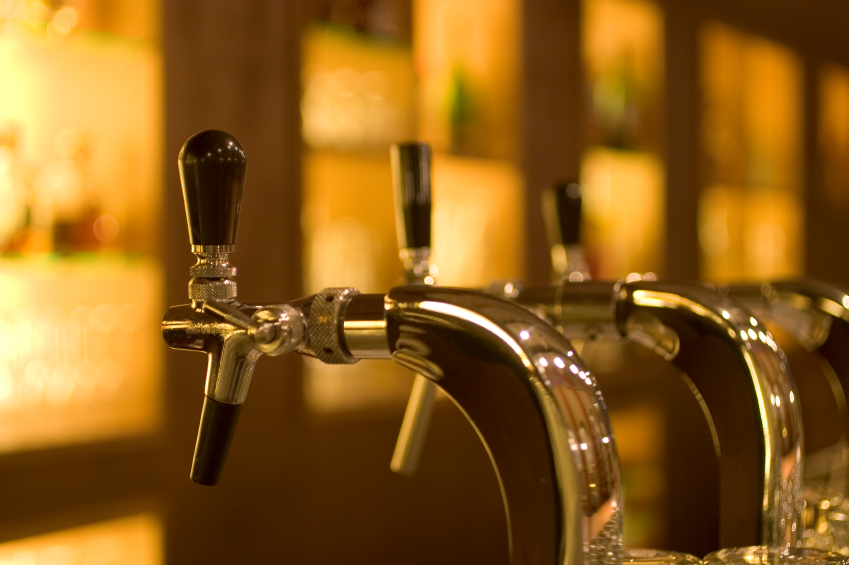 From: PACT Program: Promoting Awareness of the College Transition
[Speaker Notes: This slide shows a general list of drugs used in drug-facilitated sexual assaults but this section will focus on those which are most commonly used.  

Alcohol (60%) – CNS depressantMarijuana (30%) - CannabisBenzodiazepines (8%) – CNS depressantCocaine (8%) - CNS stimulantAmphetamines (4%) – CNS stimulant
Data provided by Patricia M. Speck, DNSc, APN, FNP-BC, DF-IAFN, FAAFS, FAAN Associate Professor and Public Health Nursing Option Coordinator University of Tennessee Health Science Center, College of Nursing from:
ElSohly, MA and Salamone SJ. (1999). Prevalence of drugs used in cases of alleged sexual assault. Journal of Analytical Toxicology. May-Jun;23(3):141-6.

Hindmarch, I, ElSohly, MA, Gambles, J and Salamone, S. (2001). Forensic urinalysis of drug use in cases of alleged sexual assault. Journal of Clinical Forensic Medicine. December (8)4: 197–205.

Slaughter, L. (2000). Involvement of drugs in sexual assault. Journal of Reproductive Medicine. 45: 425–430
 
 Jeri D. Ropero Miller, Ph.D. D-ABFT
Senior Research Forensic Scientist
RTI International
Center for Forensic Sciences
 3040 Cornwallis Road; Bldg. 7 Rm. 211
Research Triangle Park, NC 27709
Websites: www.rti.org │ www.forensicCOE.org │www.forensiced.org │www.forensicdb.org]
Alcohol
Most common “drug” of sexual assault
Not thought of as a drug of sexual assault
Widespread social use; college environs
Reduces judgment, reasoning, physical ability to resist assaults
[Speaker Notes: Alcohol is the most commonly used chemical in sexual assaults but may not be widely recognized as such because the use is prevalent and is most often consensual.  Its use is especially widespread in social contexts, college environs, and nightclubs.  Alcohol reduces judgment capacity, reasoning, physical ability to resist assaults, and can cause blackouts.

Again, alcohol and other drugs do not cause sexual assault.  They can, however, impact the victim’s capacity to consent.]
Gamma-Hydroxybutyric Acid (GHB)
Illegal in U.S.
Clear, odorless liquid or white powder
Unpleasant salty or bitter taste; masked in strong tasting drinks
Effective in about 15 minutes; lasts 3 – 4 hours
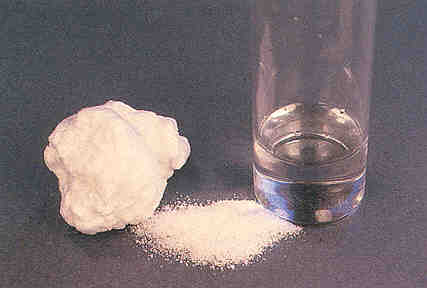 [Speaker Notes: GHB is an illegal drug (outside of strict medical uses such as anesthesia) that can be manufactured using a variety of commonly found household items.  It is used recreationally as a “club drug” and is common in dance and rave scenes.  It is also used as a performance-enhancing drug among athletes.  It can be found in powder and liquid forms with a distinctive bitter and/or salty taste.]
Gamma-Hydroxybutyric Acid (GHB)
Also called: 
	Grievous Bodily Harm (GBH), Liquid X, Liquid E, G, Georgia Home Boy, Easy Lay, Cherry Meth, etc.
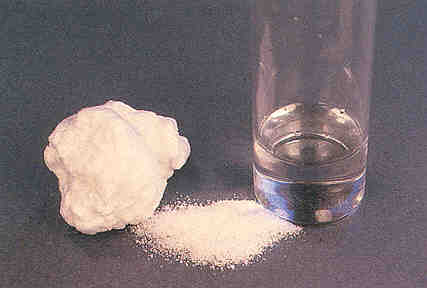 [Speaker Notes: GHB has a variety of street names.]
Gamma-Hydroxybutyric Acid (GHB)
Effects can include:
Sedation 
Intense drowsiness
Hampered mobility
Verbal incoherence
Slowed heart rate
Nausea
Headache
Respiratory failure
Unconsciousness/coma
Seizures
[Speaker Notes: The effects of GHB can vary by individual and dosage.  The effects of low doses can feel like a stimulant and have aphrodisiac effects (increasing sexual desire).  At higher doses, it causes sedation, drowsiness, impaired mobility and possibly unconsciousness. The drug has been linked to comas and death.  Accurately detecting the drug in toxicology analyses is difficult as the drug metabolizes quickly, so time is crucial! 

GHB can be a very dangerous drug.  Because it must be “manufactured” by amateur chemists, the chemical makeup and potency are not often known.  It is also easy to overdose.  Overdose victims have suffered severe mental and physical complications such as coma, death, and persistent vegetative states.]
Gamma-Butyrolactone (GBL)
Like GHB; sold as  a dietary supplement or industrial cleaner
Twice as potent as GHB when metabolized
Strong bitter taste that can be masked
30-45 minutes to take effect
[Speaker Notes: Pharmacologically similar to GHB and sold as a dietary supplement or industrial cleaner, GBL becomes twice as potent as GHB when it is metabolized by the body.  Like GHB, it has a strong bitter taste that can be masked.]
Gamma-Butyrolactone (GBL)
Effects can include:
Amnesia
Nausea
Lethargy
Confusion
Hypothermia
Respiratory arrest
Seizures
Agitation
Loss of bowel control
Coma/death
Some people may act normally but will have no memory of the event.
[Speaker Notes: Some people may act normally but will have no memory of the event.  This makes it difficult for friends to tell if someone has been drugged.  Acting normally but later disclosing no memory of events may be an indication of a DFSA and may indicate drugging with GBL.  With all drugs, reaction is highly variable from person to person.]
Benzodiazepines
Rx drugs for anxiety and insomnia
Pills that can be crushed into drinks
Brand names include: Valium, Xanax, Rohypnol, ProSom, Ativan, etc.
Cause relaxation, fatigue, and memory loss
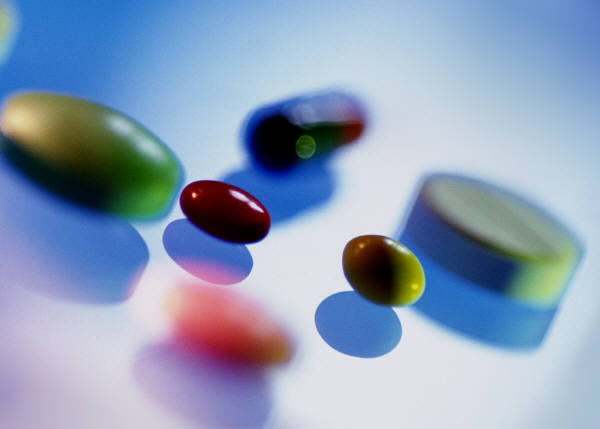 [Speaker Notes: Class of prescription drugs used to treat anxiety and insomnia.  Pills of a variety of appearances that can be crushed and mixed with drinks. Brand names include: Valium, Xanax, Rohypnol, ProSom, Ativan, and others.  Benzodiazepines cause intense relaxation, fatigue, and memory loss.]
Rohypnol
Benzodiazepine common in DFSA
Also called: 
	Roofies, Roach, The Forget Pill, Mexican Valium, Rip, and others…
Small white tablet 
Color changes when dissolved in liquids
[Speaker Notes: Rohypnol (‘ro-hip-noll’) is a benzodiazepine that was one of the first most commonly known drugs of sexual assault.  It is a small white tablet but a new manufacturing formula causes color changes in liquids in which it is dissolved.  This may diminish its usefulness as a drug of sexual assault but the color change may be masked in dark-colored drinks.

Rohypnol is also known as: 
Roofies, Roach, The Forget Pill, Mexican Valium, Rip, and others…]
GHB, GBL, Rohypnol, and Benzodiazepines
Commonly used in DFSA
Alcohol increases effects
Sedative effects + memory impairment
Traces leave the body very quickly:
Rohypnol: 36-72 hours
GHB in urinary system: 12 hours; in blood: 4 hours
GLB in urinary system: 6 hours; in blood: 24 hours
[Speaker Notes: These drugs are commonly known as “date rape” drugs because of their prevalent use in drug-facilitated sexual assaults. Alcohol increases effects of GHB, GBL, Rohypnol, and other benzodiazepines.  These drugs are also favored in DFSAs because of the combined impact of sedative effects and memory impairment.  Also, traces of these drugs leave the body very quickly which diminishes the chances of detection
Rohypnol-leaves in 36-72 hours
GHB leaves in 10-12 hours
GLB leaves urinary system within 6 hours and blood within 24 hours]
Ketamine
General anesthetic
Stimulant, hallucinogenic, and hypnotic properties
White powder or clear liquid
Dangerous when mixed with alcohol or other drugs
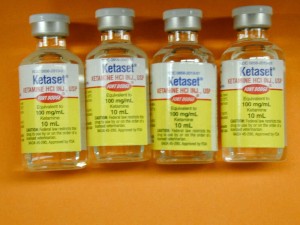 [Speaker Notes: Ketamine is an anesthetic that is manufactured as a clear liquid (as shown) and commonly used in veterinary medicine (though it is also used with humans).  It can be cooked in a conventional oven to dry the liquid and produce a white powder.  It has stimulant, hallucinogenic, and hypnotic properties that are variable with the person and the dose.  It is especially dangerous when mixed with alcohol because the combined effect has a strong negative effect on breathing and heart rate and coma can result relatively easily.]
Ketamine
Also called:
Special K
K, K-Hole
Vitamin K
Purple 
Kit Kat
Psychedelic Heroine
Jet
Bump
[Speaker Notes: Ketamine is known by a number of street names.  Ketamine in white powder form is shown.]
Ketamine
Effects can include:
Euphoria
Dissociation
Amnesia
Dizziness
Confusion
Hallucinations
Agitation
Disorientation
Impaired motor skills
High blood pressure
Unconsciousness
Respiratory failure
[Speaker Notes: Again, a variety of perceptive and cognitive effects are reported and are highly variable among different people and different doses of the drug.]
Ecstasy (MDMA)
Illegal psychedelic stimulant  and hallucinogen
Member of the amphetamine class of drugs
Pills, powder, or liquid forms
Extreme relaxation, positivity towards others, and sexual disinhibition
Reduces ability to recognize danger and to protect oneself from an attack
[Speaker Notes: Ecstasy is widely found in club and college environments.  It is illegal and not produced for pharmacological use but can be manufactured using a variety of household items.  It is often “cut” with other drugs like cocaine and/or prescription stimulants like Adderall.  It is most often found in pill-form but is also made in powder or liquid form.  It has a strong effect on the sexual drive, interpersonal communication, and also reduces a person’s sense of danger.]
Ecstasy (MDMA)
Also called:
MDMA 
E 
X 
M&Ms 
Adam 
CK 
Hug Drug 
Lover’s Speed 
Clarity
[Speaker Notes: Typical of ecstasy pills are the unusual stamps or inscriptions on colorful pills as shown above.  Ecstasy is known by a number of street names.]
Ecstasy (MDMA)
Other effects are:
Increased blood pressure/pulse
Nausea
Blurred vision
Unconsciousness
Hallucinations
Chills
Sweating
Tremors
Strokes
Seizures
Hypothermia
Heat stroke
Heart failure
[Speaker Notes: The physical effects of ecstasy are listed above.  As a stimulant, it has a strong effect on blood pressure, heart rate, respiration, and cognition.  It is commonly known for its aphrodisiac effects, increasing sexual desire and reducing sexual inhibitions.]
Part Three
Responding to Drug-Facilitated Sexual Assaults
[Speaker Notes: This section will first focus on how to assist someone who has been a victim of a drug-facilitated sexual assault.]
A DFSA Scenario
Todd meets Amy at a party around 11:00p.m.  Todd brings Amy at least 4 drinks over the course of the next hour.  You see Todd encouraging Amy to drink up.  You know Amy well enough to know that she rarely drinks enough to get drunk.
[Speaker Notes: The following scenario helps to illustrate a chain of events that can lead to a drug-facilitated sexual assault.  We will read the scenario together and then spend a short time discussing common questions/issues that bystanders often confront.  [READ THE SCENARIO ON THIS SLIDE].  

Put yourself in the scenario – watching what is happening.  We call such a person a ‘bystander.’  Bystanders may have some of the following thoughts and questions:
Is this any of my business? Guys and girls who are drinking hook up all the time.....Then again, she looks really drunk. Maybe she’s not in a position to make a good decision.....She can’t even walk.
What about him? Has he been drinking? Is he planning to drive? Should I just  ignore that?  I’ve heard that a lot of rapes involve drugs and  alcohol.  Could this be one of those situations?  But what if I’m overreacting? I don’t even know Todd that well. Will Amy even listen to me if I try to intervene?  But if I don’t do something, I might be letting her down. She could be headed for trouble.]
A DFSA Scenario
Todd makes some excuse to you that Amy is not feeling well and he plans to take her back to her dorm.  You watch as Amy and Todd leave the party; Amy is definitely out of it.   Todd practically carries her to the car; she can’t stand on her own two feet.
[Speaker Notes: [PLEASE READ THE SCENARIO ON THIS SLIDE] 

What should a bystander do in this situation? 

[Allow the audience to give responses]

 Possible responses could be……
1. Do nothing. It’s really none of my business.
2. Try to get Todd to leave Amy alone. 
3. Don’t let Amy leave with Todd.
4. Find some of her friends and try to convince them to get her home safely.
5. Talk to Amy.  See how she’s feeling and if she wants help getting home.
6. Do whatever I have to do to be sure Amy’s okay and doesn’t leave with Todd.
7. Find some friends and ask them to help me confront Todd and tell him you’re not going to let Amy leave with him.

This is certainly the “business” of any bystander.  The potential victim of drug-facilitated sexual assault is often selected because of an inability to resist.  Therefore, it is imperative that those who can step in and prevent the sexual assault do so.   There is a difference between “hooking up” after both partners have consumed alcohol and drug-facilitated sexual assault.  In the latter, the aggressor preys on the victim’s intoxicated state.  The victim is unable to consent; there is a clear imbalance of power and the perpetrator consciously exploits the intoxicated state of the victim.  It may be difficult to understand the dynamics of the particular situation or the intentions of either party but it is much better to err on the side of caution and assume the worst case scenario.  Therefore, bystanders should try to take action whenever there is any chance that the intoxicated partner may be victimized.]
A DFSA Scenario
When Todd gets Amy back to the dorm, he invites himself in.  Todd has sex with Amy while she’s passed out on her bed.
[Speaker Notes: Remember that, according to WV Code, it is illegal to have sexual intercourse with a person who is “mentally incapacitated” or “mentally defective” as the person is unable to give consent.  In this case, Amy is an example of a person who is “mentally incapacitated” at the time of the assault.  She is unconscious and has no way of consenting to sexual activity.  

This is not a case of drunk sex.  It is rape.]
Investigators Should Consider
How drunk was the victim?
Was she conscious or unconscious?
Does she have any memory of the rape?
Did she vomit?
Could she speak coherently?
Was she able to walk?
Was she able to perform physical tasks?
Did she urinate or defecate on herself?
Did she do anything else to indicate that she was not capable of consenting? 
Are facts consistent with a consensual encounter?
[Speaker Notes: Let’s now move from what happened in the scenario and focus on how to approach an investigation of such a crime.  Investigators should consider (read slide).

Note:  When reviewing these questions, try to engage the audience with additional probing questions like ‘Why would that be important?’ or ‘How could that be an indication that the victim was incapacitated?’   Ask if there are other signs that might be present to indicate that the victim was drunk.]
Investigators Should Consider
2. What are the time and circumstances of the report?
Did the victim report as soon as she was physically able or did she wait?
Did something prompt her to  report?
Did she tell anyone about the incident prior to reporting?

3. Where did the incident happen?
Who else was at the party?
What transportation did the victim use?
Who observed her leaving?
[Speaker Notes: If she told anyone about the incident (such as the resident assistant), what was her emotional state when she disclosed (e.g., distraught, seemed confused)?]
Investigators Should Consider
4. Was there prior interaction between the victim and the alleged offender?
Did they know each other before the  incident?   In what capacity?

5. Did the alleged offender use force or threaten the victim?
This is not consistent with consensual sex!

6. Did the victim say “no?”
If so, why did the alleged offender disregard her “no?”
Investigators Should Consider
7. What about the alleged offender’s level of intoxication?
What was his capacity to do other things? Could he walk, talk, drive a car, etc.?

8. Did the alleged offender prey upon the victim’s vulnerabilities?
Did he do anything to wear down her resistance?
Is there any evidence that the alleged offender selected the victim because he knew that she would be an easy target?
Investigators Should Consider
9. Were there any witnesses to any part of the chain of events?
When looking for corroboration, investigators should ask the victim whether anyone else was present during any part of the incident.
Are there any witnesses to the ingestion of the alcohol or to the incident?
What did they see or hear?
[Speaker Notes: If the alleged offender took the victim back to a dorm or apartment, someone else could have helped transport the victim, may have overheard an interaction or even witnessed the offender carrying the victim.]
Research on Offenders
Interviews with convicted rapists in prison
General pattern for rape:
Targeted women
Watched them over time
Waited for opportunity when woman was vulnerable
[Speaker Notes: Several studies have been conducted with  convicted rapists.  What they found was a general pattern used by offenders:
-selecting and targeting certain women
-watching them for a period of time
-waiting for or creating an opportunity for when the women was vulnerable

Do you see behaviors on that list that show premeditation?]
The Undetected Rapist
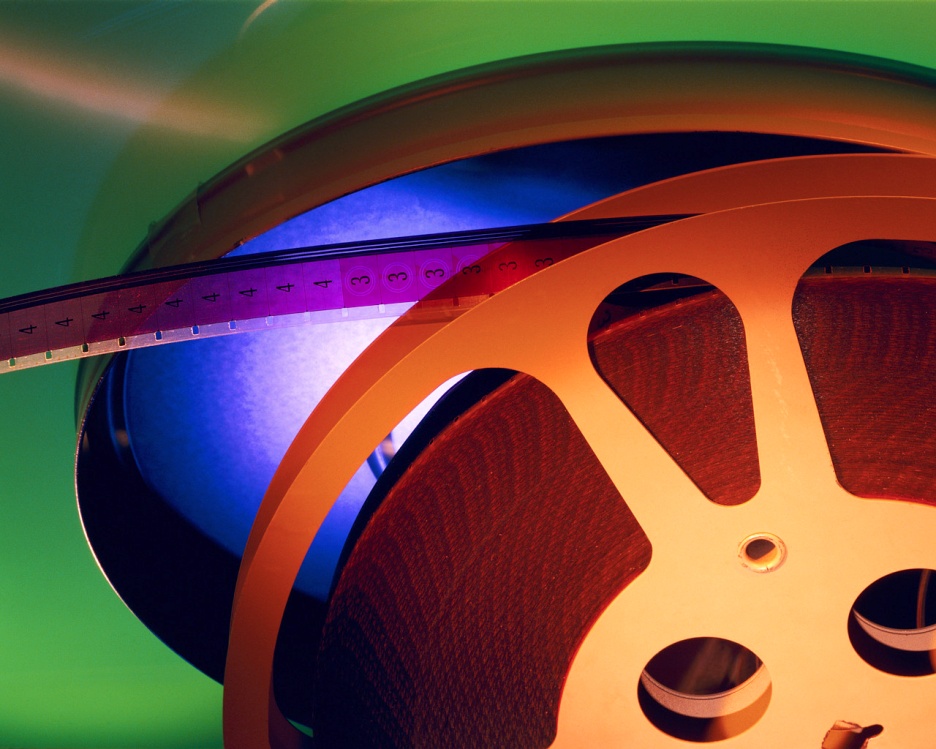 [Speaker Notes: Note:   if possible, show this 6 minute video;  all of the state’s rape crisis centers have copies.
This video is a re-creation of an interview Dr. David Lisak conducted with a self-confessed rapist.  It gives insight into the process a rapist uses to select his victim and plan the attack. Because it is descriptive, encourage any survivors in the room to use self-care – to step out or just shut down for a few minutes.

Show video.  Video info: The re-enactment in this video is excerpted from a video/workbook curriculum that can be obtained for $15 from:
National Judicial Education Program
www.legalmomentum.org

Ask the group this question  What do you think:  Do you have Franks in your community?  Do you think Frank quit offending when he graduated from college?]
Research on Undetected Rapists
The Typical Rapist:
Premeditates & plans his attack
Uses multiple strategies to make victim vulnerable
Uses alcohol deliberately
Increases violence as needed
[Speaker Notes: Review the slide.

In the video, how did Frank premeditate the assault?  (selected and groomed the victim for several days)
How did he increase the violence ?(based on the struggle)]
Similarities between non-stranger and stranger rapists:
Many rapists are serial rapists
Rape is usually planned in advance
Victim’s accessibility was primary factor in rapist’s decision
Victim’s appearance had little or nothing to do with the rapist’s decision
[Speaker Notes: Statistics show that rapists have about 6 victims each (Repeat Rape and  Multiple Offending Among Undetected Rapists,  Lisak and Miller, 2002) but the numbers vary.
Dr. Lisak’s research shows that many are targeted (e.g., invited to the party), they choose the most vulnerable or the most ‘accessible.’]
Who are Rapists?
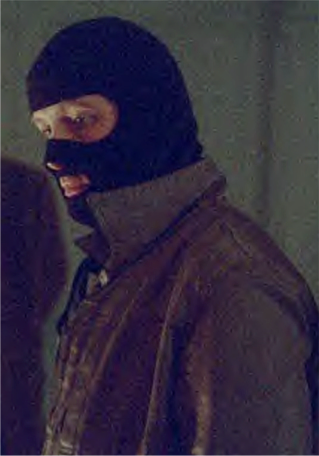 Who are these men?
5%
Ski Mask
Knife
Blitz Attack
Brutal Injuries
Strangers
[Speaker Notes: The reality is that most rapists are not the strangers jumping out of bushes in the dark.  They are people the victim knows – in about 85% of the cases.  
How, then do we get information about the other 95%?
1.   How do we estimate this?
	a.  Reports from victims about how many reported assaults
	b.  Studies of unincarcerated rapists
	c.  Reports of undetected assaults from incarcerated rapists

2.   What does it mean?
	a.  Our stereotypes about rapists are based on tiny, 	unrepresentative fraction of that population.
	b.  We actually know far less about rapists than we think we do
	c.  If the general public has a mental picture of what a rapist 	looks like, sounds like, talks like, acts like, dresses like, it’s 	probably wrong.

It also means that most rapists are going to be people like you and me in appearance and overt reactions.  People you would not suspect.  People who will deny it and assume you’re going to believe them.  It means that  most rapes are planned, premeditated attacks that the offender is counting on either the victim not reporting or you (law enforcement) dismissing the report because he will claim it was consensual.]
Issues for Law Enforcement to Consider
Possibility that the offender is a serial rapist; make effort to identify/interview other possible victims

Identify and interview persons with whom victim first discussed the incident

Remember “drug submission” may give the appearance of consent
[Speaker Notes: With drug-facilitated sexual assault, there is a strong possibility that the offender is a serial rapist; there could be a history of this kind of behavior.  Law enforcement should make a determined effort to identify and interview any other possible victims of the same suspected offender.  
Identify and interview the persons with whom the victim first discussed the incident, as well as persons who were with the victim during the evening. The victim’s statements to these persons may be admissible at trial under an exception to the hearsay rule and may corroborate the victim’s trial testimony.
Focus the investigation on locating every avenue that supports the victim’s credibility and corroborating her account of the assault.  
Some drugs may induce “drug submission”.  During the investigation, witnesses may report that they observed the victim and the suspect leaving the party together, and that the victim appeared to accompany the suspect voluntarily.  Remember that benzodiazepines can cause a victim to become passive and submissive, and that under the influence of such drugs, a victim may do things that she normally would not do, such as leave a party with someone that she just met.  Moreover, because of the memory impairing effects of such drugs, the victim may have little or no recall of the events.  Law enforcement officials should consider whether the victim’s actions (actions that later a defense attorney may argue support a “consent” defense) are, in fact, consistent with evidence that the victim was “drugged.”]
Issues for Law Enforcement to Consider
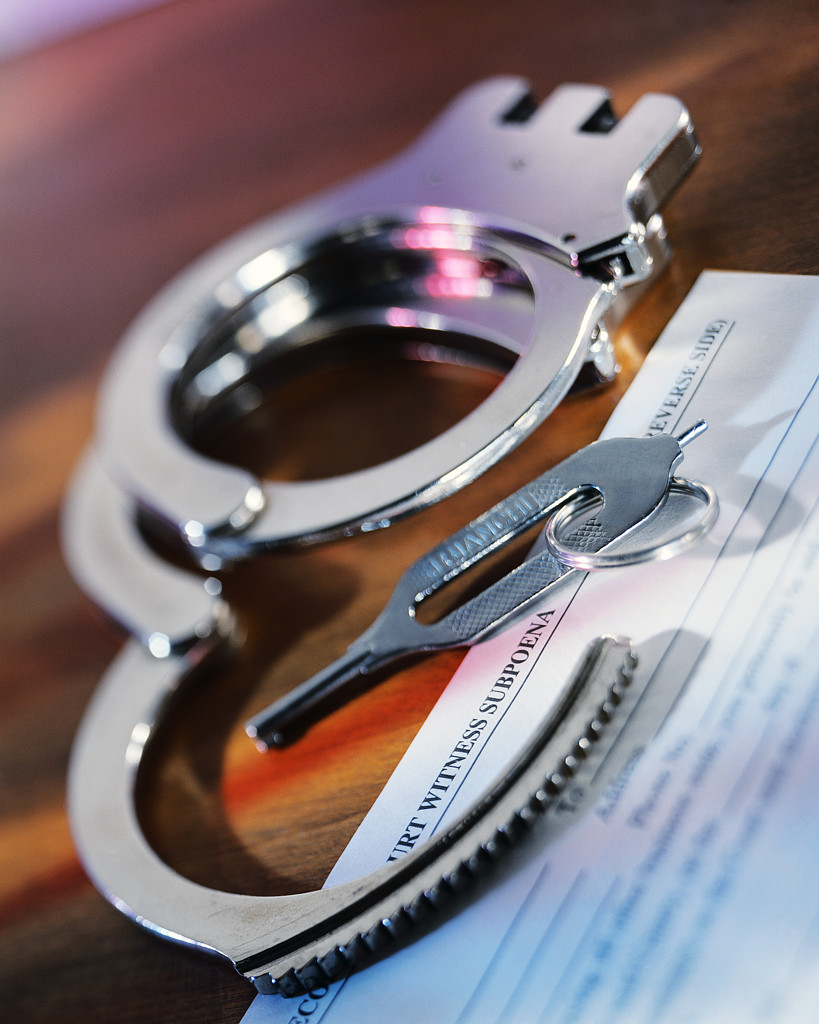 Consider including the following items when drafting search warrants:
Squeezable water bottles
Eye-drop containers
Cooking utensils (for GHB)
Video camera equipment
Videotapes
Photographs/CD ROMS of the victim
Cell phones
[Speaker Notes: This list shows some unique types of evidence that may be present in cases of drug-facilitated sexual assault.  Including these items in search warrants may uncover important evidence.  Containers that can be used to transport drugs, such as eyedroppers, and materials used to prepare drugs like GHB may corroborate toxicology findings.  Audio/visual evidence may also be present.  It seems counterintuitive, but it is not uncommon for offenders to video their ‘conquests’ so check cell phones for videos.   Check text messages (such as those to the offender’s roommates) that may indicate a plan for privacy for the evening.]
Useful Questions for Law Enforcement to Ask
What does the victim remember about other individuals present?

Does the victim remember any symptoms before passing out?

Did the victim wake up during the incident? For how long?

Does the victim have any  memory of the sexual  assault?

What did the victim have to drink that night? Did she/he ingest any other prescription or recreational drug?
[Speaker Notes: Voluntary drug use should not be seen as a basis for questioning the validity of the victim’s allegation.  In fact, although drug use by the victim is typically seen as a strike against her credibility, it can actually be viewed as another piece of evidence to corroborate her story.]
Useful Questions for Law Enforcement to Ask
What does the victim remember before receiving the drink or drugs?

Who gave the victim the drink? Who mixed it? Who handed the drink to her/him? If it was the bartender, is she/he friends with the suspect?

Was there a special effort made to see that the victim got that particular drink?

Was the drink left unattended?

Did the victim experience any unusual side effects after consuming the drink or drugs?
Useful Questions for Law Enforcement to Ask
Were any of the victim’s belongings stolen?

How did the victim get home? Was there anyone home when the victim arrived?

Who was the first person the victim told about the incident?

Did the victim speak to anyone who was present at the scene/party/bar?
Physical Effects of Drug-Facilitated Sexual Assault
Signs of DFSA:
Blackout
Soreness/injuries 
Woke up in different place
Intoxication does not match consumption
Remembers assault but unable to move or speak through it
Hangover does not match consumption
[Speaker Notes: These are feelings or conditions commonly reported by victims after an assault.  Victims do not always black out during an assault and may have some memory of it.  However, sometimes unexplained soreness, injuries, or unusual levels of intoxication for the amount consumed are the only signs an assault occurred.  Even if a victim does not have clear memory of a sexual assault, she should not feel uncomfortable about seeking counseling or medical help.  Professionals are available to provide counseling and support.]
Responding to Drug-Facilitated Sexual Assault
The victim is never to be blamed for an assault  –  regardless of alcohol or drug use
Consenting to use alcohol is not consenting to sexual activity
Be aware of unintended consequences of reporting: possibility exists for criminal charges if illegal behavior (underage drinking, consensual illegal drug use, etc.) preceded  the assault
The National Sexual Assault Hotline (1-800-656-HOPE) can  provide access to advocates to assist  victims in considering their options
[Speaker Notes: Under no circumstance is the victim to be blamed for the assault  –  regardless of alcohol or drug use.
Victims have very valid concerns about reporting an assault.  Some prosecutors (and college campuses) will prosecute victims for illegal behavior (underage drinking,  drug use) if they report the assault.  Victims need to know all of the intended and potential unintended consequences in reporting in their community.

Local advocates accessed through the National Sexual Assault Hotline (1-800-656-HOPE) can provide information regarding practices in your community.]
Responding to Drug-Facilitated Sexual Assault
If  a victim believes she was drugged,  she should consider:
Going to a safe and secure place 
Seeking medical care and/or having  a forensic medical exam.  Be  as  detailed and specific , as possible, in providing information  for any first responders (paramedics, nurses, and doctors) so that evidence will be preserved and the proper tests conducted.
Calling the National Sexual Assault Hotline (1-800-656-HOPE), who  can connect the caller with the nearest rape crisis center for information and support.
[Speaker Notes: Tips to share with someone who thinks they are a victim of dfsa:
-The first priority is to get to a safe place.  
-Sexual assault is a traumatizing event; the effects of the drug can impact the ability to think clearly.  A victim may not think that an injury is serious or that there are no injuries at all.  Victims are encouraged to seek medical treatment even if injuries do not appear to be present.  A forensic medical exam can be conducted without reporting the assault to law enforcement.  
-When speaking with any first responder (medical staff/EMS/law enforcement), victims should be as explicit and detailed as possible so that proper medical care can be provided and evidence preserved/collected.
-The National Sexual Assault Hotline can be accessed at 1-800-656-HOPE and will automatically connect a victim with the rape crisis center in their area.  Rape crisis centers are valuable sources of information and support.
-Local rape crisis centers often have advocates who will go to the hospital to be with a victim through the examination and/or reporting process .]
Preserving Forensic Evidence
Forensic evidence (hair, saliva, semen, DNA) may be present on the body
Will be useful to law enforcement if crime is prosecuted
Forensic medical exams can obtain this evidence
[Speaker Notes: A perpetrator may leave behind forensic evidence like saliva, hair, or semen on the body or clothes of the victim.   Certain medical personnel are trained to perform forensic medical exams to collect and preserve this evidence.]
Preserving Forensic Evidence
In WV, a sexual assault forensic medical exam can be performed without reporting the assault to law enforcement
Evidence stored for at least 18 months
A sexual assault advocate can assist with reviewing reporting options
[Speaker Notes: In West Virginia, a victim can have a sexual assault forensic medical exam  performed and a sex crime evidence kit collected even if the victim does not wish to report the assault to  law enforcement immediately.  The kits are stored at Marshall University Forensic Science Center for at least 18 months.   After that time period, it is possible that the evidence may be used for training purposes after all possible identifying information has been removed.  

There is no statute of limitations on prosecuting sexual assault in WV.  The sex crime evidence collection kit has an indefinite shelf life, if collected properly.  However, any toxicology specimens collected would deteriorate over time.  If the kit has not been used for training purposes, and a request is made to open an investigation by the victim,  a request can be made by law enforcement to have the kit processed at the  crime lab and the evidence contained therein would still be  admissible evidence.  

There are benefits to requesting a sexual assault forensic medical exam, even if the victim strongly believes that she or he will not report the assault to law enforcement.   The availability of evidence on the body is time-sensitive, so having the exam conducted and later making the decision whether or not to report the assault to law enforcement provides the victim with future options. 

The exam is invasive, and  the decision to have the exam  is ultimately that of the victim and her wishes should be respected.  A sexual assault advocate can assist victims with understanding their options for reporting or not reporting.  Victims can call 1-800-656-HOPE or their local rape crisis center directly to access an advocate.]
Preserving Forensic Evidence
To ensure evidence is not lost/contaminated:
Don’t change clothes
If you must change, put clothes in a paper (not plastic) bag
Don’t shower, urinate, defecate, wash hands, or smoke
If you must urinate before the exam, collect the first urine in a clean container and take to the hospital
Save any other material(s) that might provide evidence, such as the glass that held your drink
Contact 1-800-656-HOPE  or visit  www.fris.org for additional information
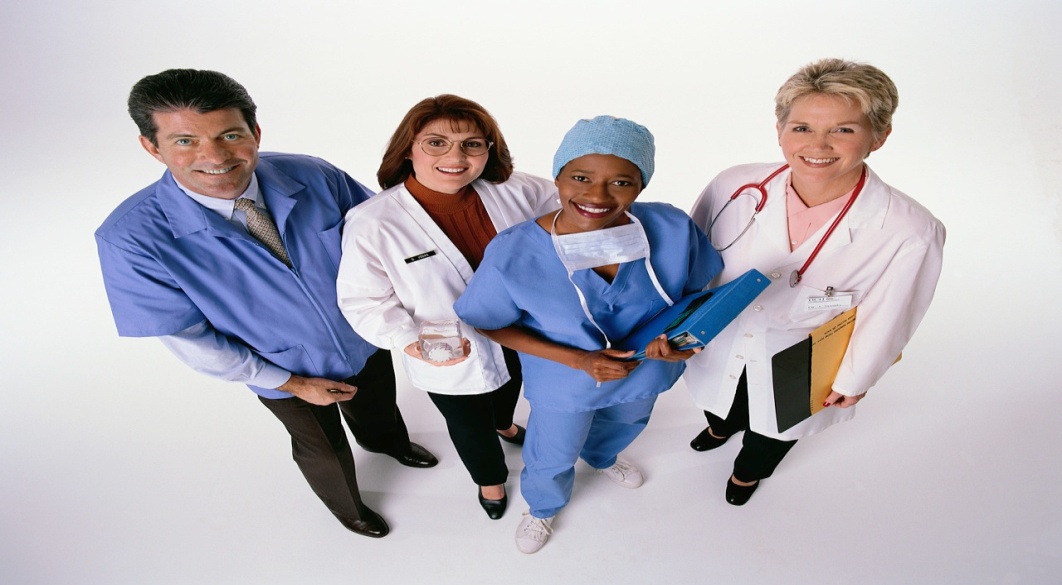 [Speaker Notes: Victims should also be informed about preserving evidence.                                                                                                                                                                                                                                       

The success in finding evidence through a forensic medical exam may depend on the actions of the victim.  To maximize the preservation of evidence after an assault, victims should consider following these steps:  
Do not change clothes if possible.  If she must change, do so carefully and place all of the clothes that she was wearing in a paper bag and take them to the hospital with her.  Plastic bags should not be used.
Do not shower, urinate, defecate, wash hands, or smoke.  If she must urinate, collect the urine in a clean container and take that with her to the hospital.
Save any other materials that might provide evidence, like the glass that held her drink.
The National Sexual Assault Hotline (1-800-656-HOPE) can advise on preserving evidence.]
Investigation’s Impact on Prosecuting Drug-Facilitated Sexual Assault
The following information is adapted from “Prosecuting Alcohol-Facilitated Sexual Assault” by the National District Attorneys Association and is available at: 
http://www.ndaa.org/pdf/pub_prosecuting_alcohol_facilitated_sexual_assault.pdf
[Speaker Notes: Prosecuting drug-facilitated sexual assaults can be a challenging task.   When we talk about prosecuting sexual assault, this could be through the criminal justice system or be criteria used for violations of a college campus code of conduct. Our society sometimes doubts victim’s accounts of events or believes them to be responsible for the assault if drugs and/or alcohol have been consumed consensually.  Also, forensic evidence may not be available.  The investigation of a drug facilitated sexual assault can shape the prosecution of a case. Basic information from this perspective is presented on the following slides.  These slides have been adapted from “Prosecuting Alcohol-Facilitated Sexual Assault” (2007) by the National District Attorney’s Association.  More detailed information can be found in that document.]
Investigation’s Impact on Prosecuting Drug-Facilitated Sexual Assault
Step 1: Making the Charging Decision
Assume victim’s account of events is true and accurate.

Determine which type of sexual assault to allege:
Alleged offender had intercourse with victim by using force; or
Victim was unconscious at time of rape – could not consent; or
Victim was not unconscious but was too intoxicated to consent.
[Speaker Notes: Prosecuting a drug facilitated sexual assault begins with making the charging decision.  

First, assume the victim's account of events are true and accurate.  Victims of sexual assault have been found nationally to have the same rate of false reporting as with other crimes, so an investigation should proceed as if a crime occurred.

Next, decide which type of sexual assault occurred based on the criminal statute (reviewed earlier).   Essentially either the: 
Alleged offender had intercourse with victim by using force; or
Victim was unconscious at time of rape – could not consent; or
Victim was not unconscious but was too intoxicated to consent.  

When the evidence substantiates it, sexual assault by force may more likely be
proven in court than the lesser charges.  A victim’s level of intoxication  (which
can be difficult to prove) does not need to be proven in cases of force.  Even if
the level of intoxication can be proven, there is no clear “threshold” that
defines precisely how much alcohol or drugs result in a person’s inability to
consent to sex. 

If no physical force was used but the victim was unconscious, the second type or degree of sexual assault should be used.  This would require proof that the victim was unconscious for all or part of the rape, which may be a challenge unless a forensic medical exam was conducted.  

A third option under WV law addresses if the victim was “mentally incapacitated” at the time of the rape and was unable to give consent.   Again, the reports of witnesses at a party or the evidence collected through a forensic medical exam can corroborate this allegation.]
Investigation’s Impact on Prosecuting Drug-Facilitated Sexual Assault
Step 2: Analyzing Credibility and Corroboration
Negative perceptions of a victim’s credibility can be a significant barrier to successful prosecutions. 
Do not be discouraged when presented with cases where the primary evidence is a victim’s testimony.
[Speaker Notes: Analyze the credibility of the victim and corroborate evidence.  Rape cases can be difficult to successfully prosecute as jurors/judicial boards may have negative perceptions of a victim’s credibility.  In these cases, perceptions of a victim’s credibility and provability of a case are inherently intertwined as rape is a crime of secrecy.  There are almost never eyewitnesses to a rape and there is seldom physical evidence alone that conclusively proves that a rape occurs.

Do not be discouraged when presented with cases where the primary evidence is a victim’s testimony.  The victim’s version of events can be presented in context, thereby allowing the jury/judicial board to evaluate her credibility in absence of “hard” evidence.]
Investigation’s Impact on Prosecuting Drug-Facilitated Sexual Assault
Step 3: Trying the Case
Offender-focused approach
[Speaker Notes: Drug-facilitated sexual assault cases can be difficult to prove, partly because jurors/judicial boards tend to view drug-facilitated sexual assault cases as crimes of opportunity rather than deliberate, intentional crimes.  Therefore, they tend to be more forgiving of defendants.  Using an offender-focused approach can counter that perspective.

An offender-focused approach explains why a rapist would prey upon a person like the victim.  The characteristics that cause the victim to seem flawed – and thus unlikeable – are the same characteristics that made her an appealing victim to the rapist.  Documenting this (and subsequently communicating this to the jury/judicial board) refocuses the attention on the alleged offender’s predatory behavior. Focus on the victim and any of the victim’s flaws or vulnerabilities can help prove insight into investigating a DFSA (e.g., Was she a first year student?  Had she ever been to a fraternity party before?)]
Investigation’s Impact on Prosecuting Drug-Facilitated Sexual Assault
Five Components of Victim Credibility
Actual Credibility
Victim’s ability to perceive at the time of the assault 
Victim’s ability to remember what happened
Existence of corroborative evidence
Victim’s likeability
[Speaker Notes: Actual Credibility – A victim may feel shame or self-blame and may be reluctant to reveal embarrassing details about the rape.  As a result, she may appear to have something to hide.  She may also become hostile and defensive in order to protect herself.  Furthermore, she may withhold information she views as insignificant without realizing that it is critical to be truthful about every minor detail, regardless of how insignificant it may seem to her.  This can lead to doubting the credibility of the victim.  Encourage the victim to be completely honest, even about embarrassing or seemingly insignificant details.  
Ability to Perceive – How well could the victim perceive what was happening at the time of the incident?  The ability to perceive diminishes with greater intoxication so an investigator may need to find other ways to determine what happened when a victim was very intoxicated or blacked out.  
Ability to Remember – Again, intoxication will diminish what a victim remembers about the rape and the events surrounding it.  Interview the victim thoroughly to establish what the victim does and does not remember.  Clearly explain why you are asking such detailed questions.  A sexual assault advocate can be present during such questioning, providing support.
Existence of Corroborative Evidence – The availability of corroborative evidence may compensate for a victim’s inability to clearly remember the rape.  Corroboration is important, even if only a small amount of the victim’s testimony can be corroborated, as it provides a context for the victim’s credibility.  
Victim Likeability – Likability is not a valid charging consideration nor legally relevant.]
Part Four
Reducing the Risk of Victimization
[Speaker Notes: This section can be used when presenting sexual assault ‘prevention programs’. It is more appropriate to use the phrase ‘risk reduction’ rather than prevention. Just as you can’t control whether someone chooses to rob you or run into your car, someone can’t ‘prevent’ a rape.  The vulnerability or risk of victimization can sometimes be reduced, but only the potential offender can prevent the assault from occurring.]
Protect Yourself!
1) Don’t leave your drink unattended.

2) Don’t drink from punch bowls or large, 
     common open containers.
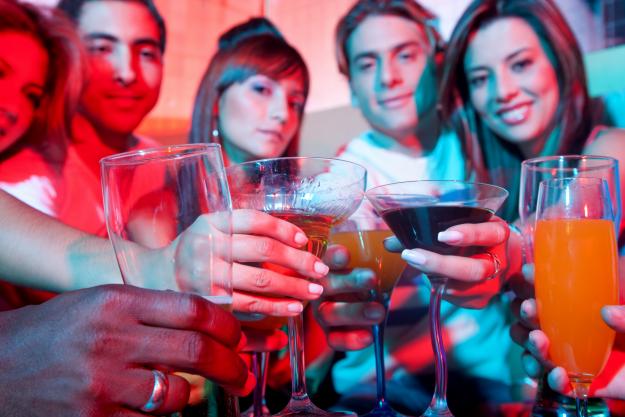 [Speaker Notes: Victims are never the cause of sexual assault.  The following suggestions can help reduce someone’s risk of drug-facilitated sexual assault but cannot guarantee safety:  Always use caution while in an environment where alcohol or drug use is occurring. 

1) Don’t leave your drink unattended while talking, dancing, using the restroom, or making a phone call.  You should always keep it with you or, if you cannot, you should dispose of it and get a new one. 2) At parties, don’t drink from punch bowls or other large, common open containers.  These are easy targets to be spiked with drugs.  You should only drink from bottles or cans that you can watch being opened.]
Protect Yourself!
3) Watch while your drinks are poured and carry them yourself.

4) Watch out for your friends, and vice versa.
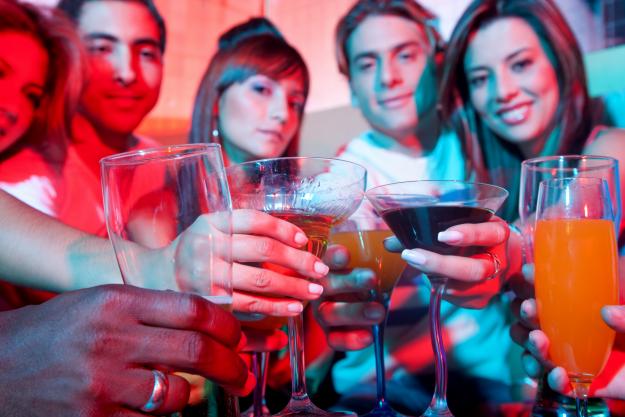 [Speaker Notes: 3) If someone offers to get you a drink from the bar at the club or party, go with them to the bar to order it, watch it being poured, and carry it yourself.  Keep your eyes on your drink at every step of its preparation.

4) Watch out for your friends, and vice versa.  Keep an eye on your friends’ actions and behavior.  Remind them not to leave drinks or accept drinks from strangers.  If a friend asks to leave or seems to need to go home, be supportive and leave with them.]
Protect Yourself!
5) 	Always leave a party with your friends.

6)	 If a friend is very intoxicated or is acting out of character, get her to a safe place immediately!
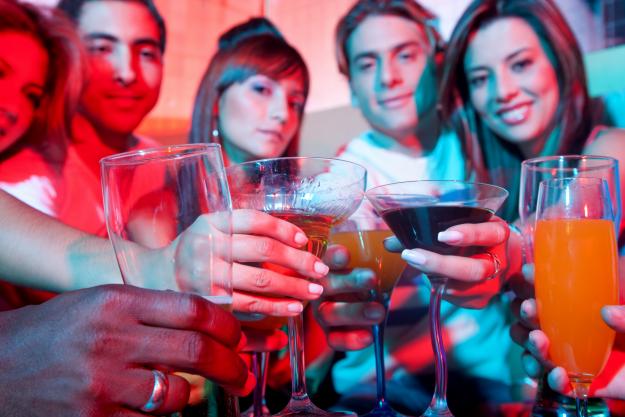 [Speaker Notes: 5) Always leave the party or bar together.  Agree that if one of your friends wants to leave, the others will leave with them and no one will stay behind.  This ensures that help is available if it is needed and it is more difficult for a would-be perpetrator to take advantage of them.  

6) Pay attention to the behavior and actions of your friends.  If they are acting out of character, take steps to get your friends to a safe place ASAP.]
Reduce the Risk
Listen and hear what others tell you about their needs and limits. Don’t just hear what you want to—if someone is uncertain or hesitant about what they want, in a relationship, don’t decide for them.

Remember that most people who have been victims of violence intuitively sensed danger and safety concerns.
Reduce the Risk
If someone is making you uncomfortable, especially in a situation where there could be the risk of harm, trust your instinct and take the necessary steps to ensure your safety.

Be explicit about what you will and won’t do , whether it involves  your limits  in  what you want to drink or how far you want to go in a sexual relationship.
Reduce the Risk
Be clear about whether or not you are CONSENTING to sex.

 Be clear about whether your partner is CONSENTING to sex.  REMEMBER that  someone who is incapacitated through alcohol or drugs is not capable of giving consent.
http://www.youtube.com/watch?v=2udrpuNxcmM
[Speaker Notes: Note:  Inclusion of videos in trainings and presentations is encouraged as a way of engaging audiences.  We have included two videos from YouTube which may be useful.  We also encourage you to search for others via Google videos (http://www.google.com/videohp?hl=en),  YouTube (www.youtube.com), or consult your local rape crisis center.  Please review all videos thoroughly before presenting them and consider what would be appropriate for your audience. Remember to cite your source, even if the only information available is the web address.]
http://www.youtube.com/watch?v=82Gi5cg4jBo
[Speaker Notes: Note:  Again, inclusion of videos such as this is optional.  This video depicts the ease with which drinks can be drugged.  The audience should be considered when using this video.  Potential perpetrators may learn techniques from such clips.  Therefore, this video may be more suitable for all female audiences.]
References
Drug-Facilitated Sexual Assault. Rape, Abuse & Incest National Network (RAINN).  Available at: http://www.rainn.org/get-information/types-of-sexual-assault/drug-facilitated-assault 
Drug-Facilitated Sexual Assault Fast Facts. U.S. Department of Justice.  Available at: http://www.justice.gov/ndic/pubs8/8872/index.htm
PACT Program: Promoting Awareness of the College Transition.  West Virginia Foundation for Rape Information and Services, adapted with permission.  Available at:  http://www.fris.org/Resources/PrintedResources.html
Sexual Assault in West Virginia: An Informational Handbook.  Available at: http://www.fris.org/Resources/PDFs/Books/SexAssaultHandbook.pdf
www.fris.org
[Speaker Notes: Contact information for the state’s rape crisis centers can be found at www.fris.org.]